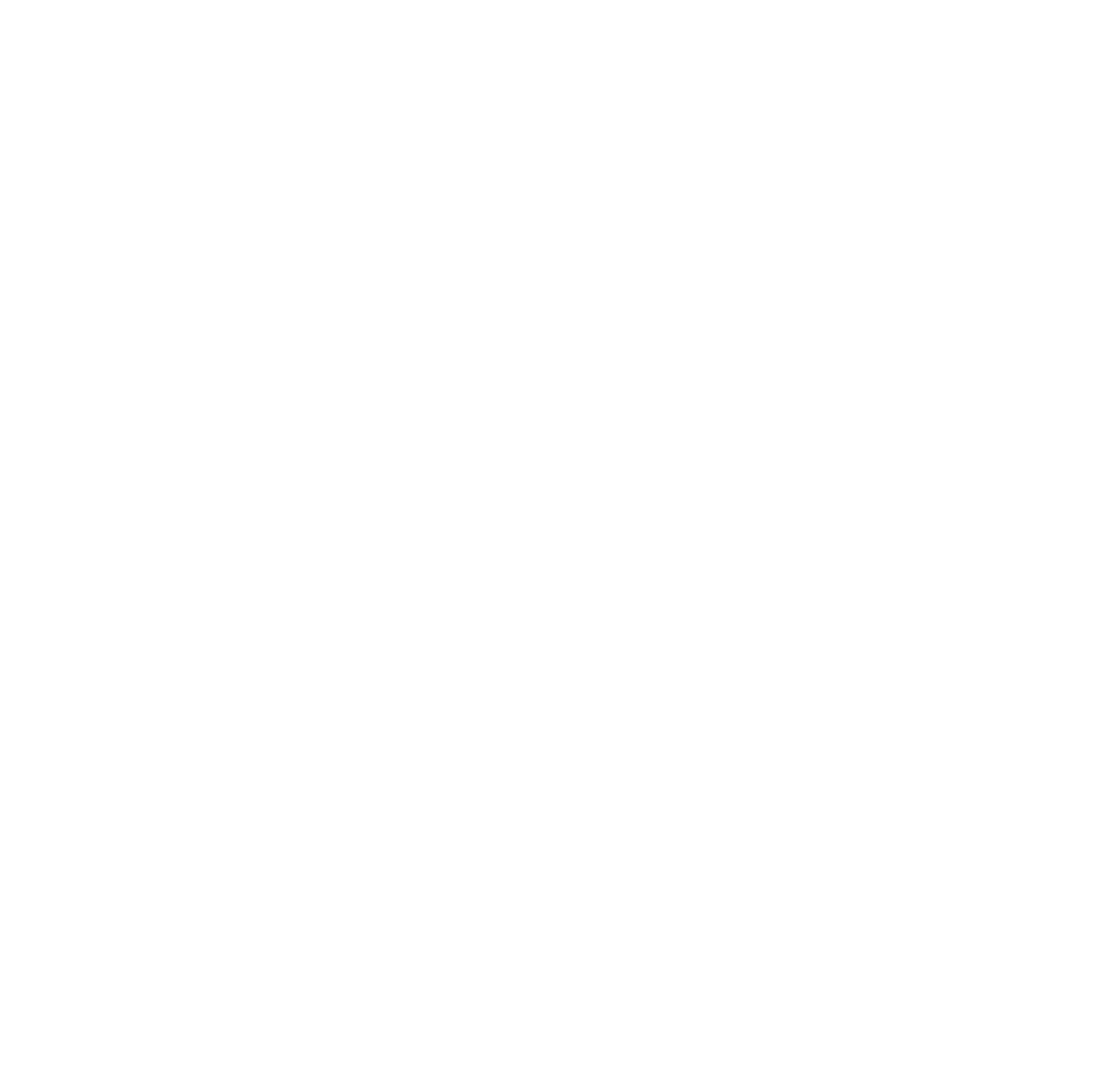 Aktuālitāte:
ALTUM zemas īres mājokļu būvniecības aizdevuma programma
Attīstības un projektu nodaļa    |   14.06.2023.
PAR PROGRAMMU
Balstīta uz Ministru kabineta 2022. gada 14. jūlija noteikumiem Nr.459 “Noteikumi par atbalstu dzīvojamo īres māju būvniecībai Eiropas Savienības Atveseļošanas un noturības mehānisma plāna 3.1. reformu un investīciju virziena "Reģionālā politika" 3.1.1.4.i. investīcijas "Finansēšanas fonda izveide zemas īres mājokļu būvniecībai" ietvaros”
Attīstības un projektu nodaļa    |   14.06.2023.
PAR PROGRAMMU
Aizdevums dzīvojamo īres māju būvniecībai reģionos ar mērķi veicināt mājokļu pieejamību mājsaimniecībām, kas nevar atļauties mājokli uz tirgus nosacījumiem.

Netiek finansēti būvniecības projekti, kas tiek īstenoti Rīgas valstspilsētā un Jūrmalas valstspilsētā, un šādās attiecīgajā administratīvajā teritorijā ietilpstošās teritoriālā iedalījuma vienībās:  Baložu pilsētā, Ķekavas pagastā, Olaines pagastā, Mārupes pagastā, Babītes pagastā, Salaspils novadā, Stopiņu pagastā, Garkalnes pagastā un Carnikavas pagastā.
Attīstības un projektu nodaļa    |   14.06.2023.
Par aizdevumu
Aizdevums vai paralēlais aizdevums ar kapitāla atlaidi
Kapitāla atlaide līdz 30% no kopējām projekta attiecināmajām izmaksām
Maksimālā aizdevuma summa nav ierobežota
Altum aizdevuma termiņš līdz 30 gadiem
Pašu līdzdalība no 5% no kopējām attiecināmajām projekta izmaksām
Attiecināmās izmaksas līdz 59 447 EUR (bez PVN) vidēji par vienu dzīvojamās īres mājas dzīvokli
Procentu likme - no 0.69% / gadā
Attīstības un projektu nodaļa    |   14.06.2023.
Nosacījumi
Atbalsta piešķiršana un līguma noslēgšana  - līdz 2026.gada 3.jūnijam
Lai pieteiktos aizdevumam un kapitāla atlaidei nekustamā īpašuma attīstītājiem – jānoslēdz Pilnvarojuma līgums ar pašvaldību par VTNP (vispārējas tautsaimnieciskas nozīmes pakalpojuma) sniegšanu – īres māju būvniecību un izīrēšanu.

Īres maksas griesti 5,87 EUR/m2 mēnesī *
Attīstības un projektu nodaļa    |   14.06.2023.
Minimālās prasības īres dzīvokļiem
59,5 tūkst. EUR bez PVN vidēji uz dzīvokli
Vidēja īres dzīvokļa platība 52 m2
Gandrīz nulles enerģijas ēka
Dzīvokļi ar pilnu apdari, vannas istaba un wc aprīkota ar santehniku, virtuve aprīkota ar santehniku un iebūvēto virtuves iekārtu
Attīstības un projektu nodaļa    |   14.06.2023.
Īrnieki
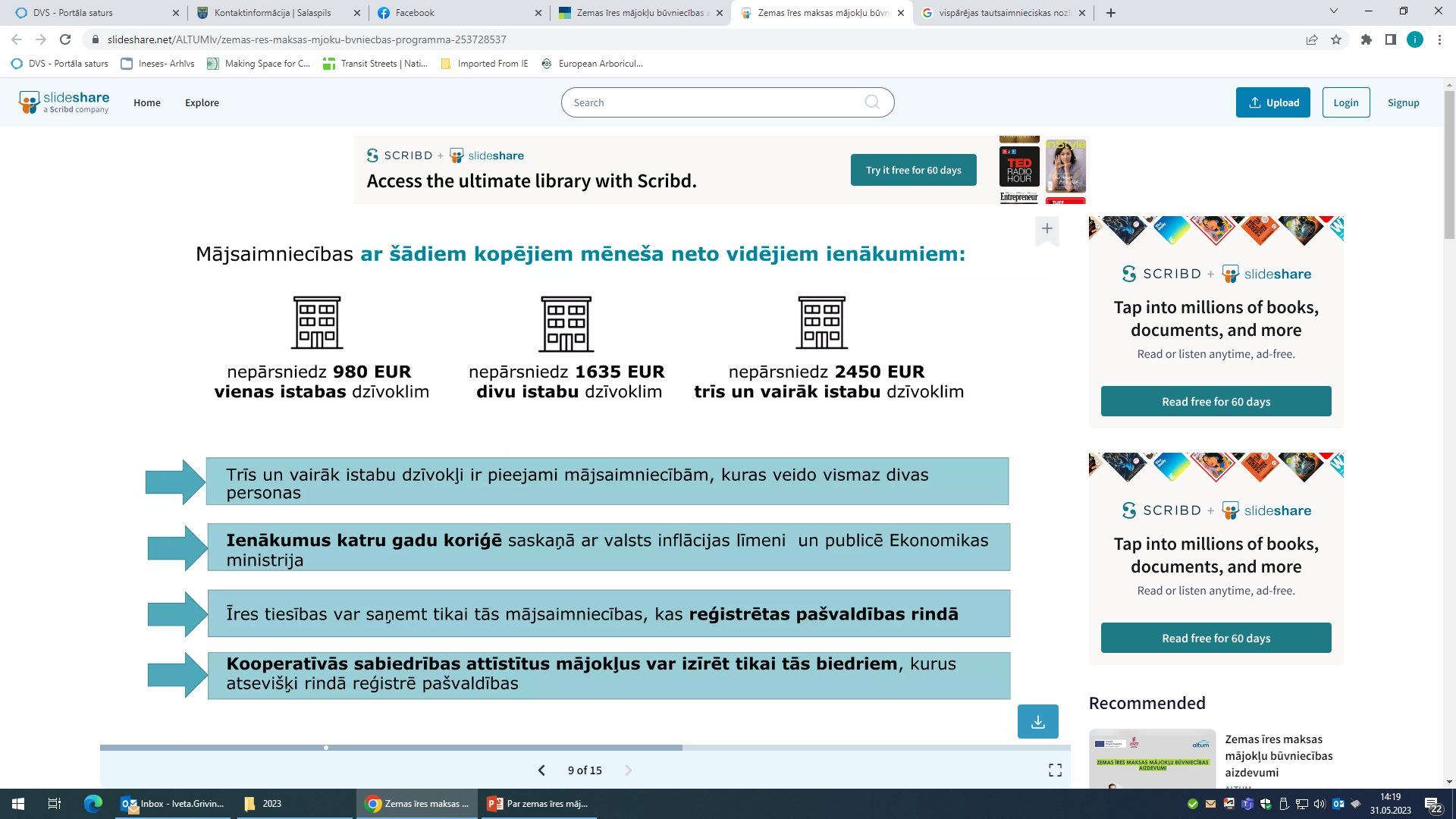 2874 EUR*
1150 EUR *
1918 EUR*
* saskaņā ar Ekonomikas ministrijas 2023. gada aprēķiniem
Attīstības un projektu nodaļa    |   14.06.2023.
Priekšnoteikumi vispārēju taustaimnieciskas nozīmes pakalpojuma sniegšanai
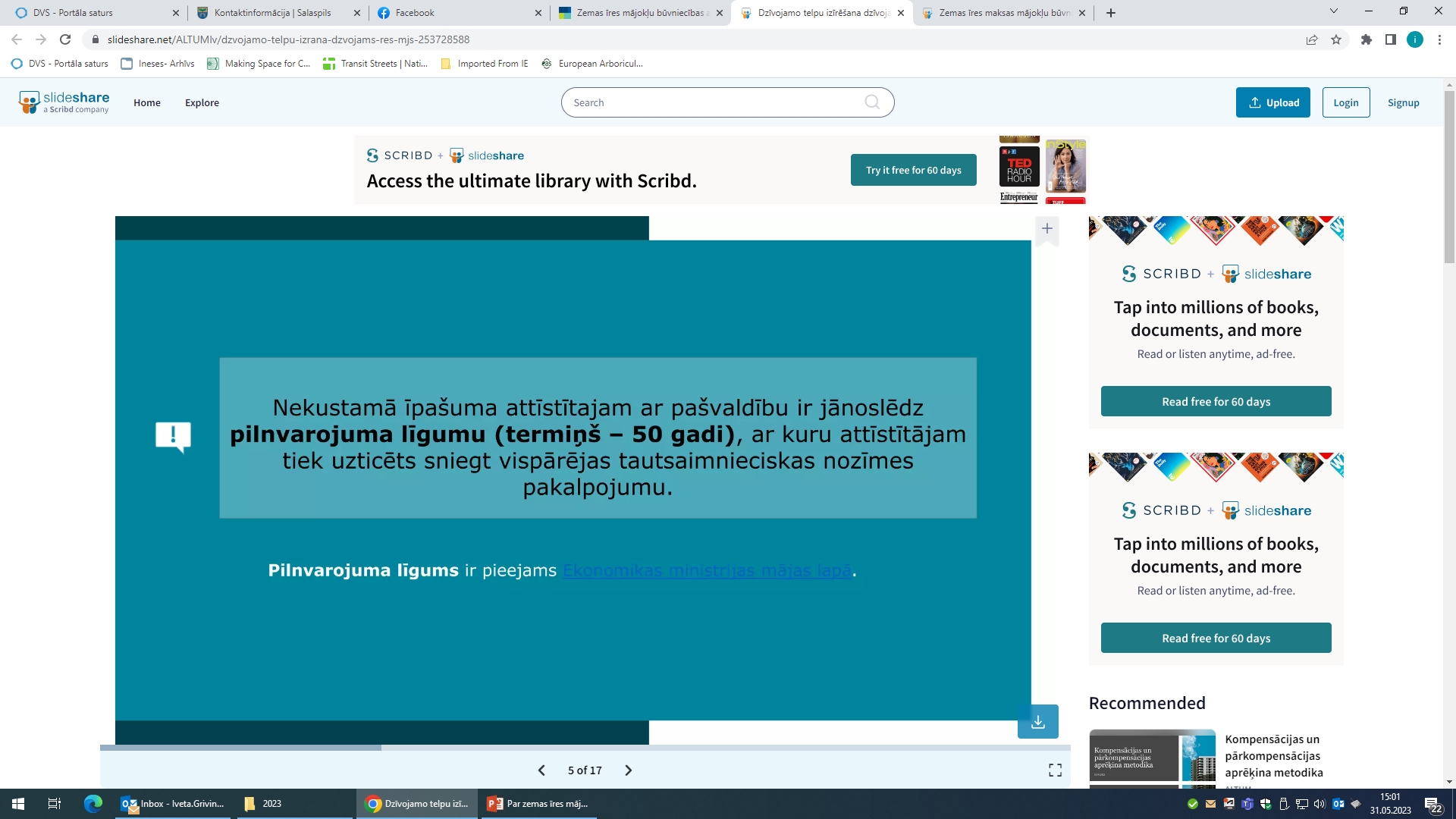 Attīstības un projektu nodaļa    |   14.06.2023.
IESPĒJAMIE ĪPAŠUMI
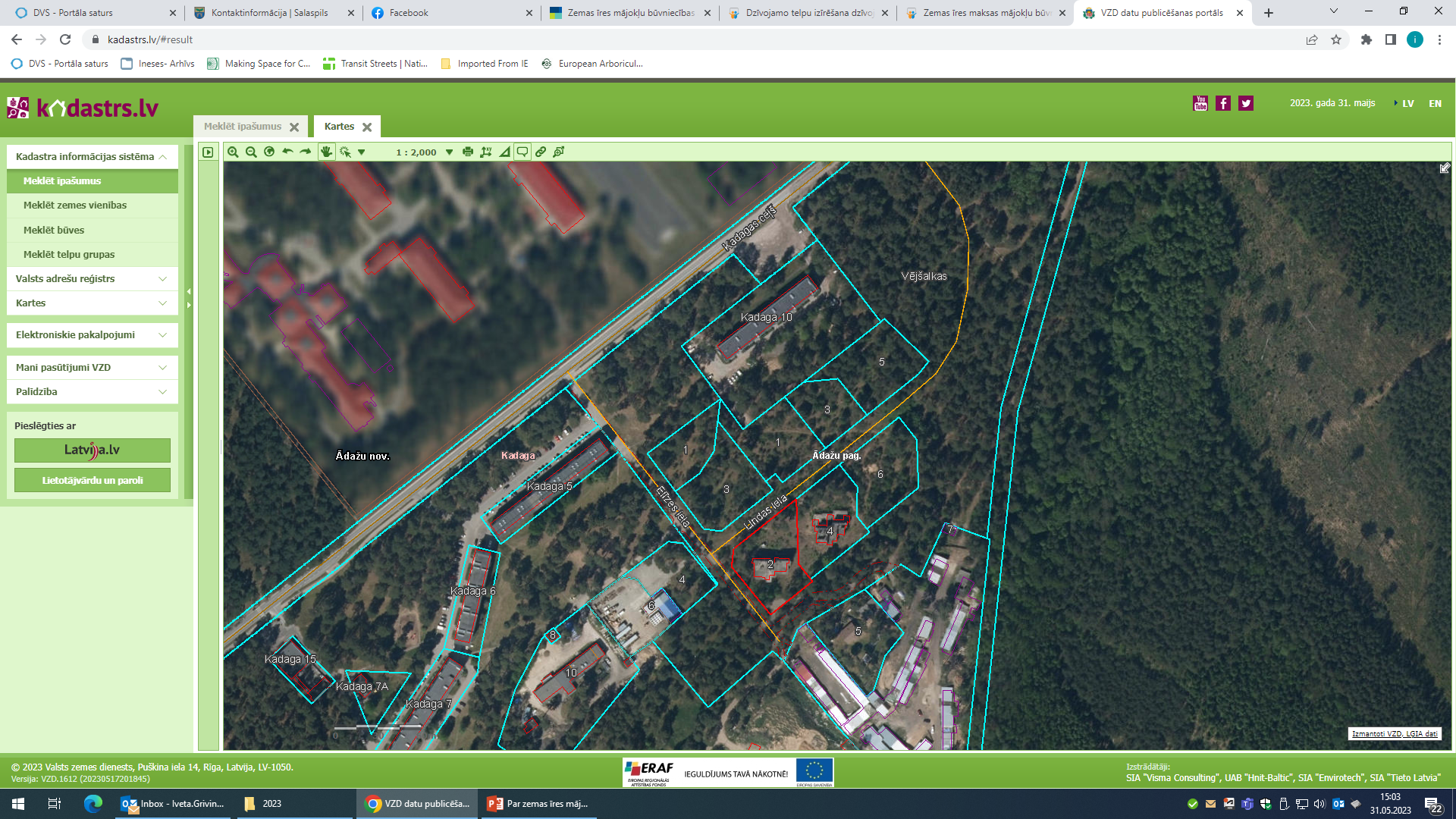 Lindas iela 5 Kadaga
Lindas iela 3 Kadaga
Lindas iela 1 Kadaga
Elīzes iela 1 Kadaga
Elīzes iela 3 Kadaga
Attīstības un projektu nodaļa    |   14.06.2023.
PRIEKŠLIKUMS
Pašvaldība  nodot atsavināšanai īpašumu(mus) Elīzes vai Lindas ielā daudzdzīvokļu dzīvojamo īres māju būvniecībai. 
Izsoles mērķis – daudzdzīvokļu dzīvojamo īres māju būvniecība atbilstoši 19.07.2022. MK noteikumiem Nr.459 «Noteikumi par atbalstu dzīvojamo īres māju būvniecībai Eiropas Atveseļošanas un noturības mehāniska plāna 3.1. reformu un investīciju virziena «Reģionālā politika»3.1.1.4.i.investīcijas «Finansēšanas fonda izveide zemas īres mājokļu būvniecībai» ietvaros»
Pašvaldība patur atpirkuma tiesības, ja Pircējs nesaņem ALTUM atbalstu programmas realizācijai.
Pašvaldībai jāsagatavo jauni saistošie noteikumi par zemas īres mājokļu reģistru un kārtību, kādā var pretendēt uz mājokli.
Attīstības un projektu nodaļa    |   14.06.2023.